Effect of Flue Gas on Algae Growth
By Esteban Jimenez
Mentored by Dr. Kimberly Ogden
Department of Chemical and Environmental Engineering
Saturday, April 16th, 2016
University of Arizona
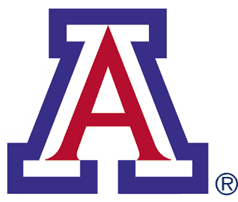 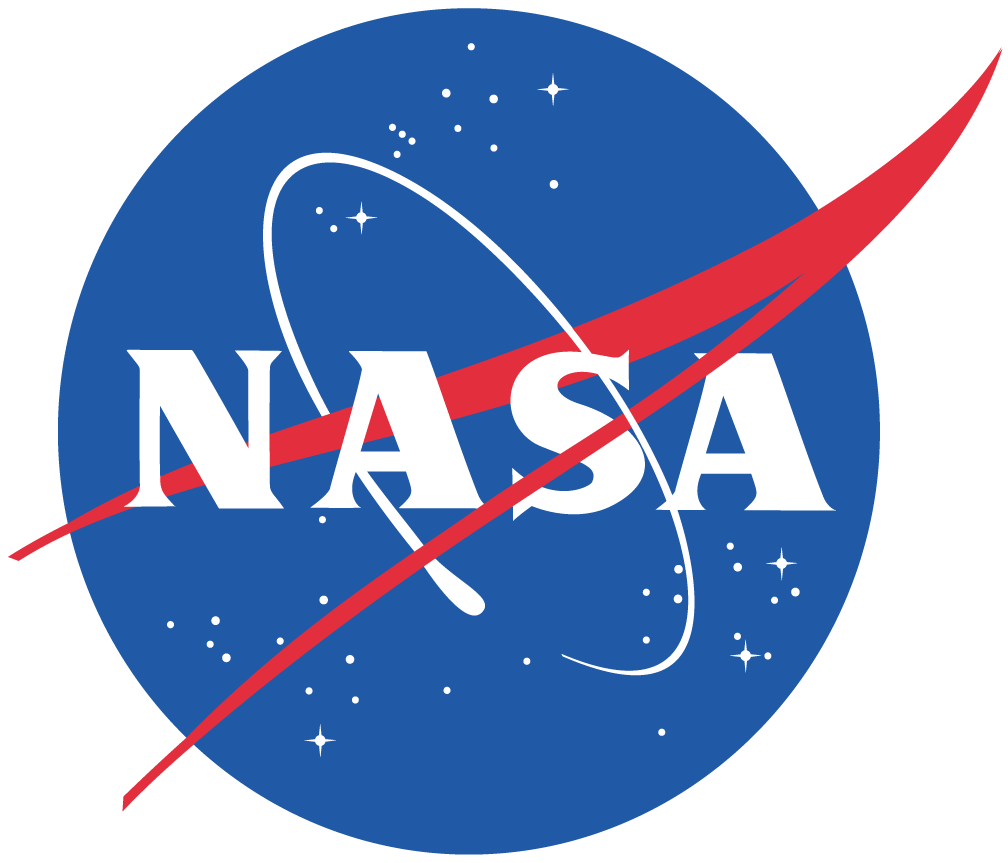 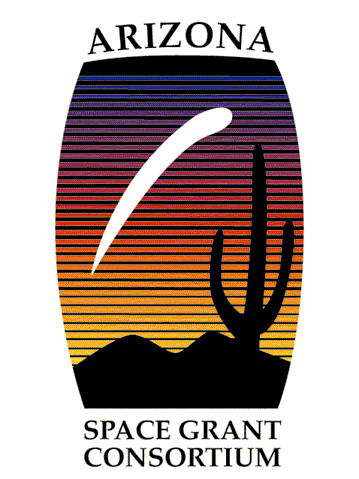 Background - Algae
Beneficial and useful
Food for both humans and animals
Water treatment since species can filter impurities out
My focus is on energy

How? 
More efficient to grow than trees or other plants
Biomass can be turned into biofuel (ethanol and diesel)
Does not increase CO2 emissions and reduces GHG
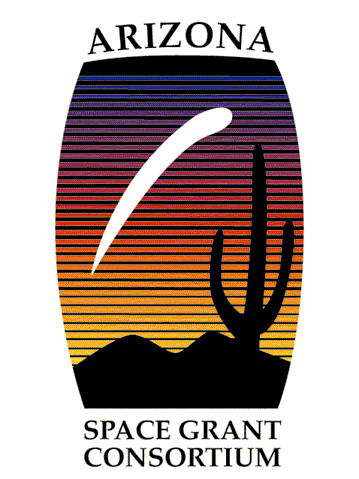 Flue Gas
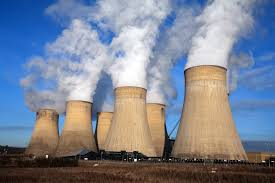 What is it?
Exhaust gas from power plants after fuel combustion
High CO2 concentration (most ~20%)
UA Central Heating and Refrigeration Plant – 5% 

Why is it important for us?
CO2 sequestration from algae not efficient with air (~1%)
Fuel made from this algae is greener than without flue gas
Actually decreases CO2 emissions since it reduces amount released from factories

				
(Cuellar-Bermudez & Van Den Hende)
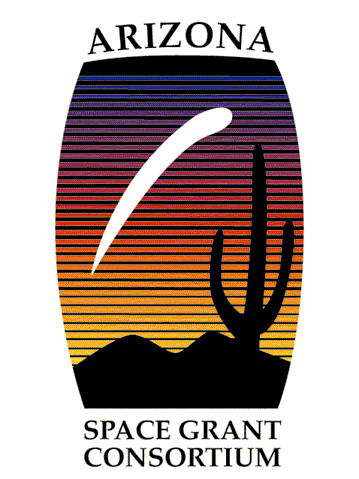 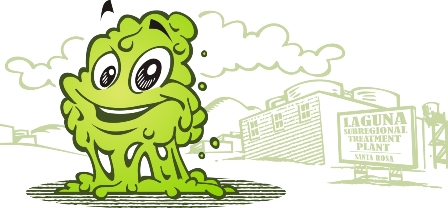 Flue Gas - continued
Composition
Mainly N2 and CO2
Can also contain O2, H2O, NOx, SOx, CO, CxHy and other heavy metals
Depends on composition of original fuel (coal vs. natural gas) as well as the reactor efficiency

Why we care
Different algae have different tolerances to these compounds
O2 and SOx can be toxic, must be regulated


(Van Den Hende)
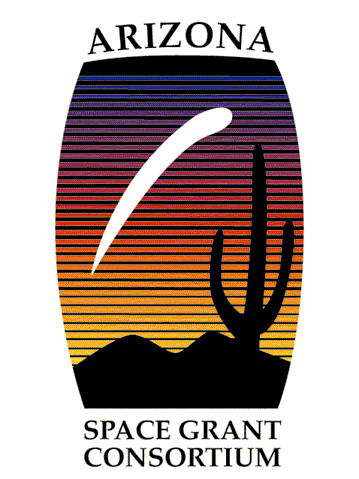 Objectives
Determine the biochemical effect that water saturated with flue gas had on algae growth
Growth monitoring through Optical Density (OD)
Analysis of metabolic products such as lipid content

Cultivating microalgae waste source by combining process to make it suitable – carbon dioxide fixation by microalgae using flue gas from UA power plant
5% CO2
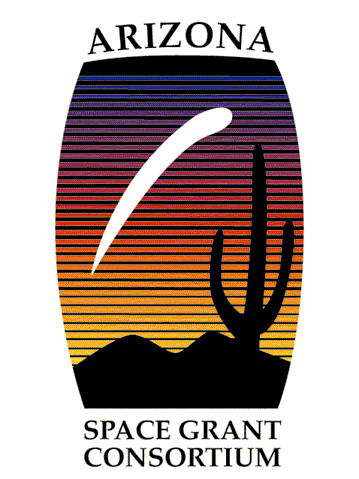 Experiment Set up
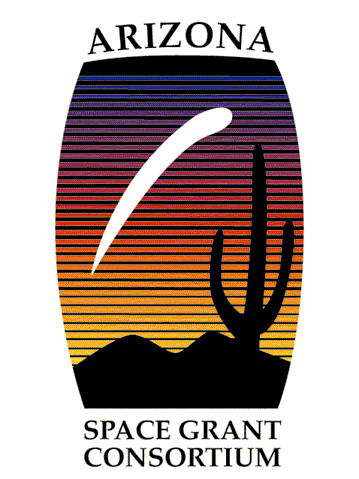 [Speaker Notes: JM]
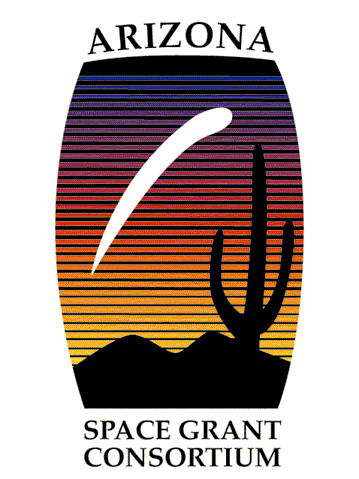 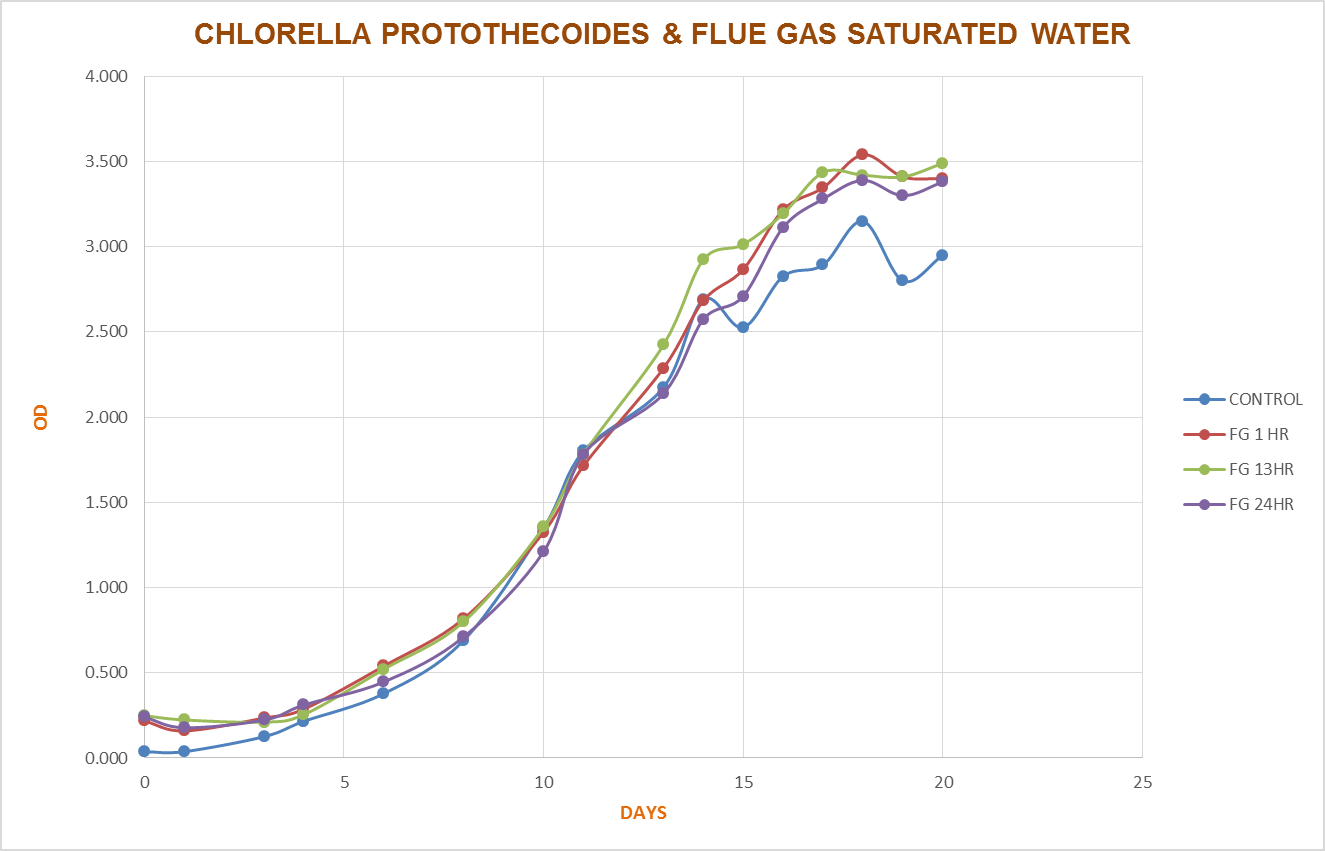 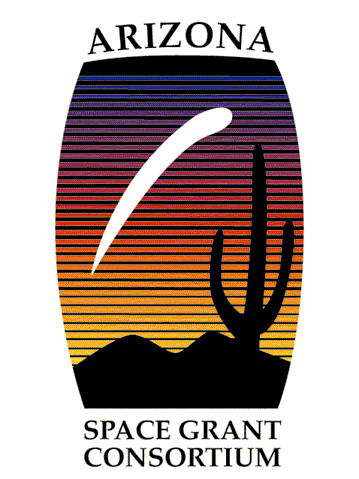 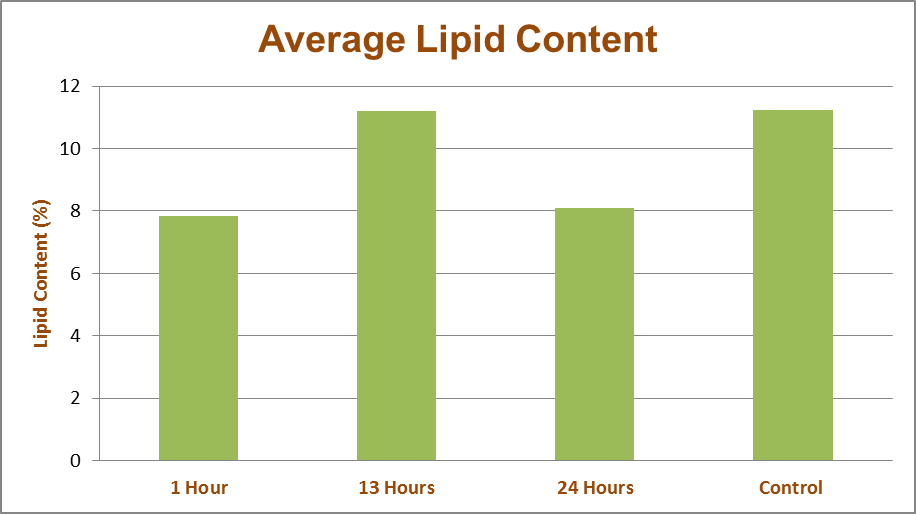 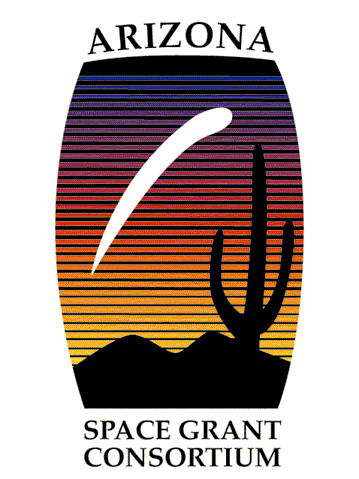 Conclusion and Moving Forward
Results are promising
Flue gas did not have significant impact on growth, but did not decrease it either
Time of exposure to flue gas does not appear to matter 
This means exposure time is irrelevant, and we can use CO2 to control the pH in outside setting

We want bigger
To be efficient, this has to be able to work on industrial setting
Much closer to what would be full-scale production of algae
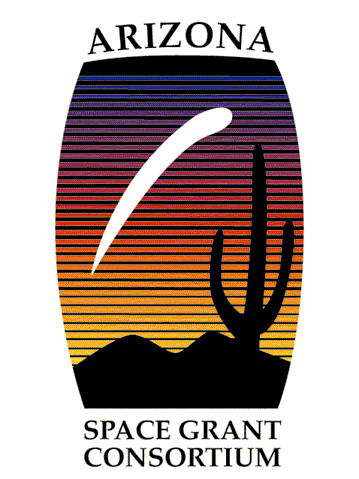 Power plant picture
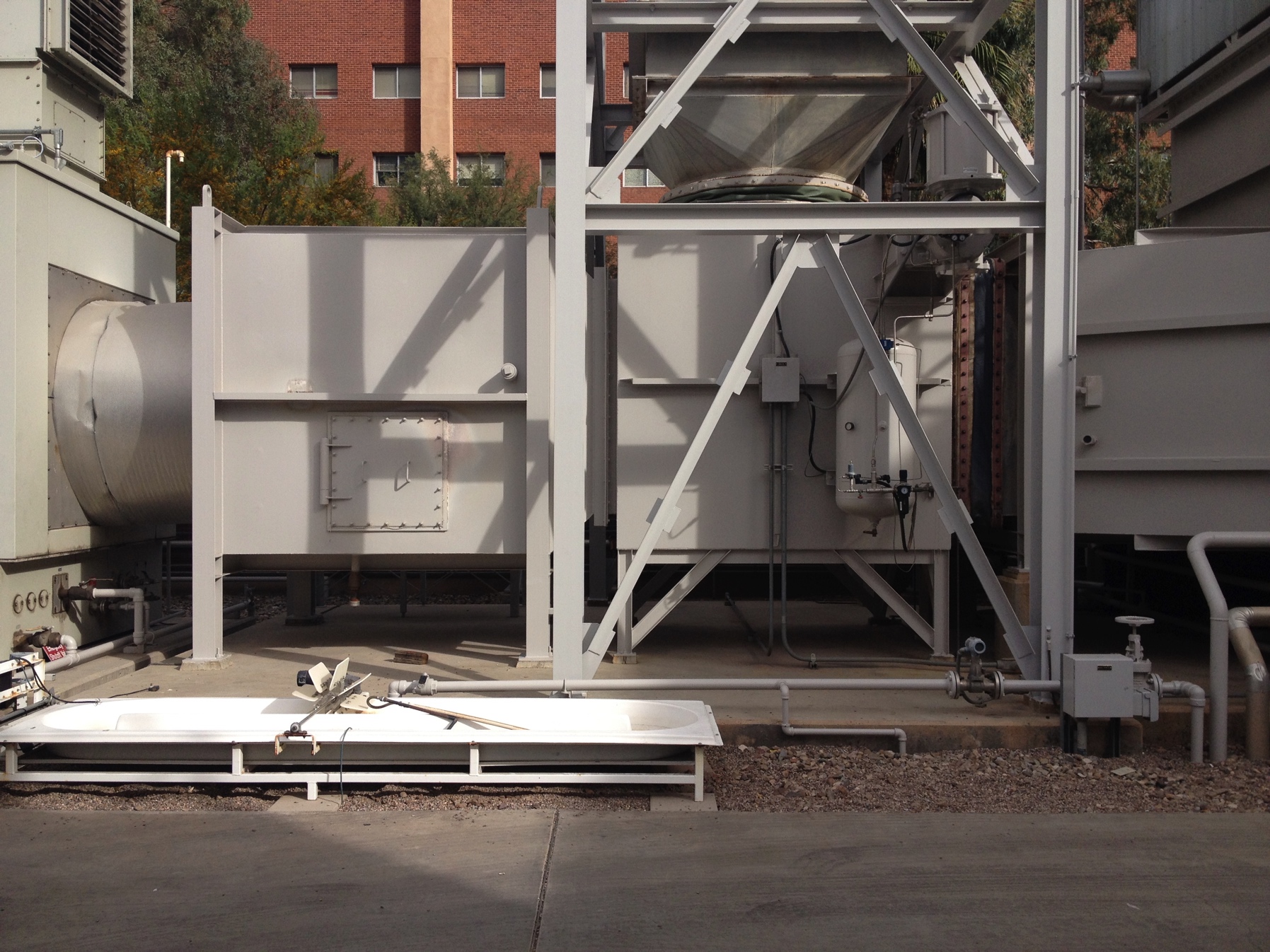 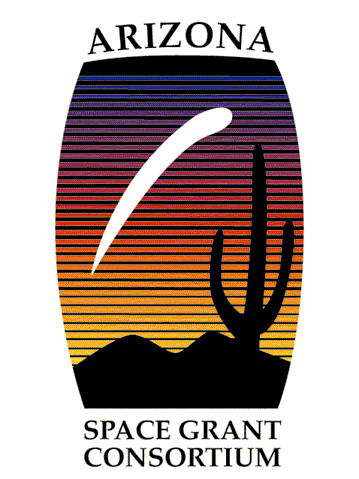 Power Plant
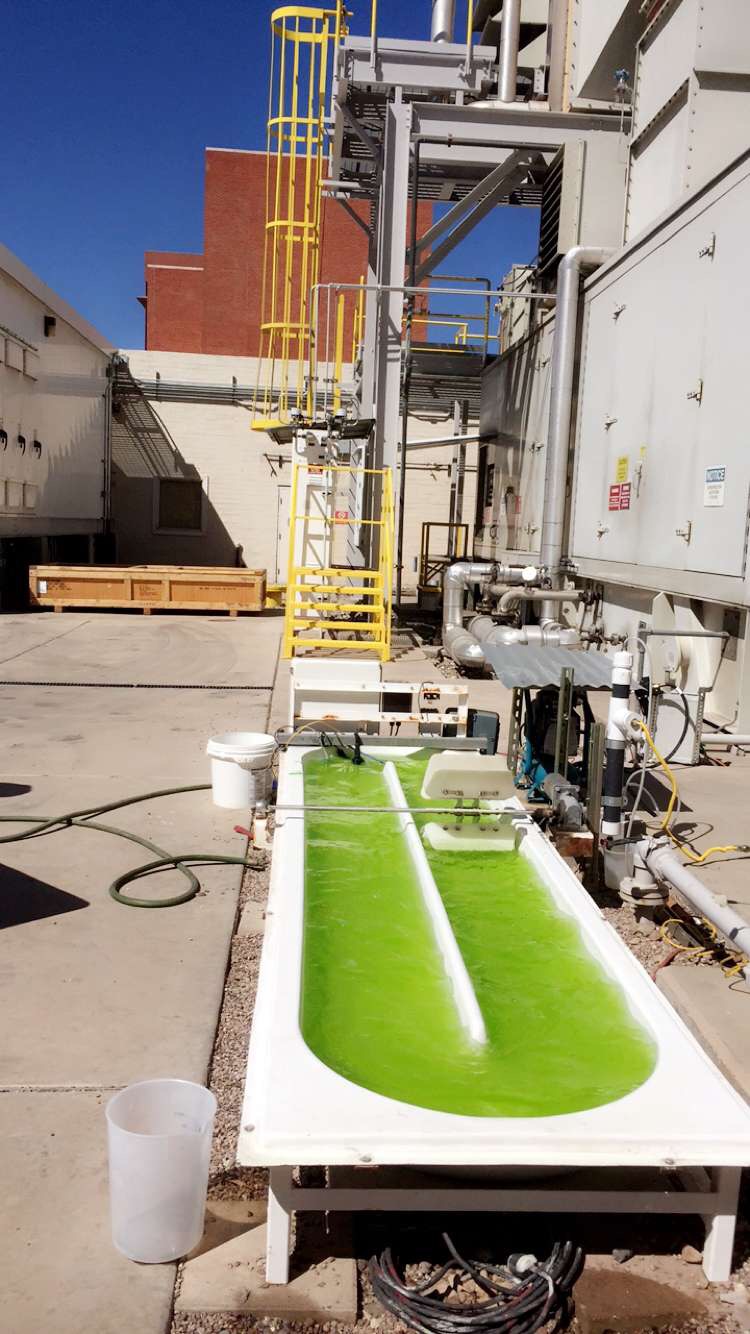 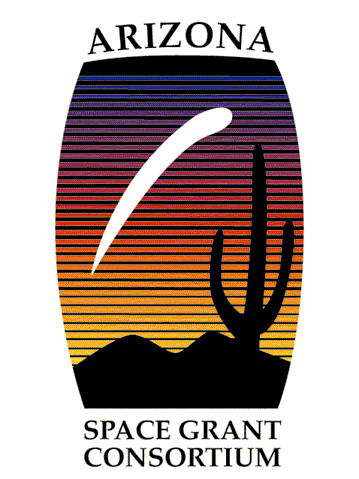 Acknowledgements and Thanks
Margarita Acedo
Juan Sandoval
Dr. Kim Ogden 
NASA Space Grant 
University of Arizona
Algae
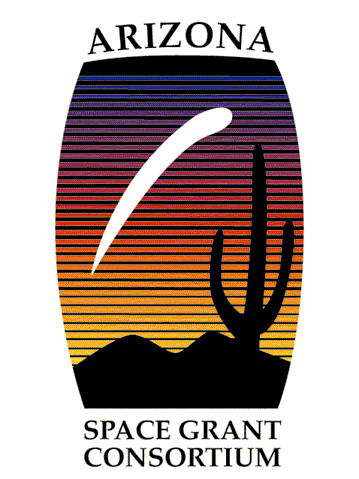 Thank you!
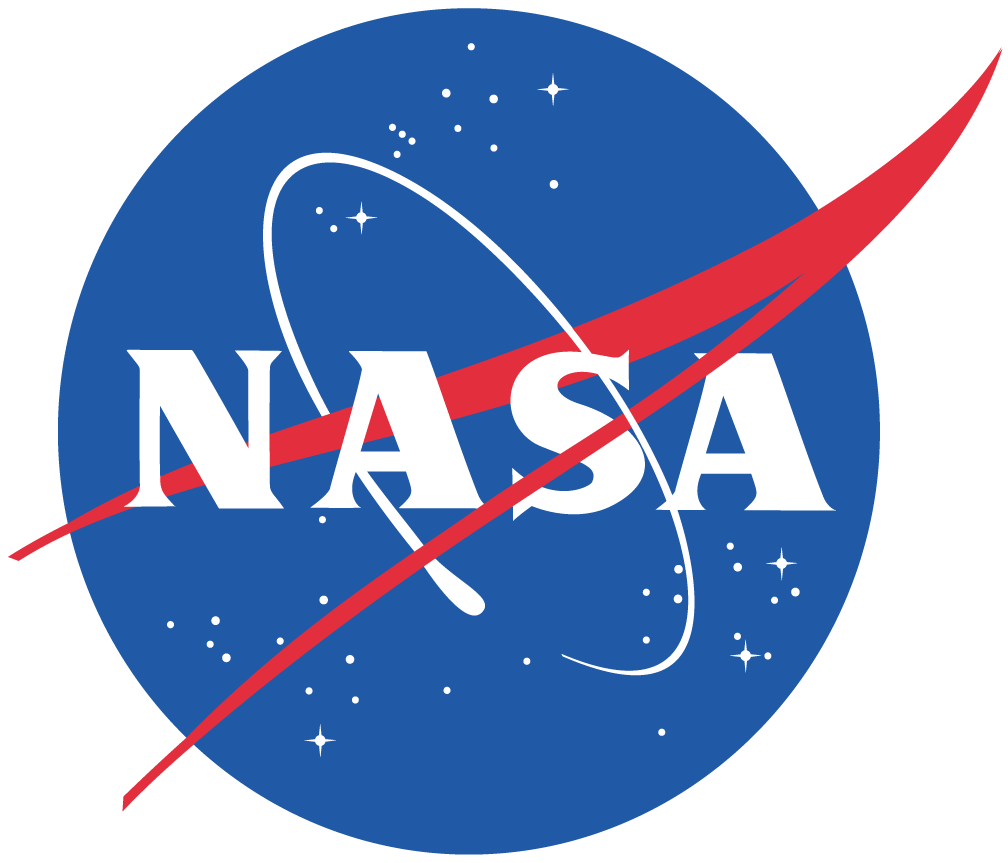 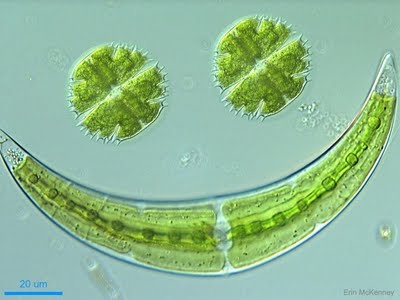 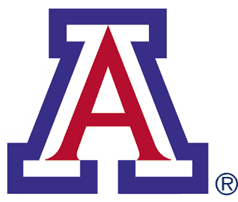 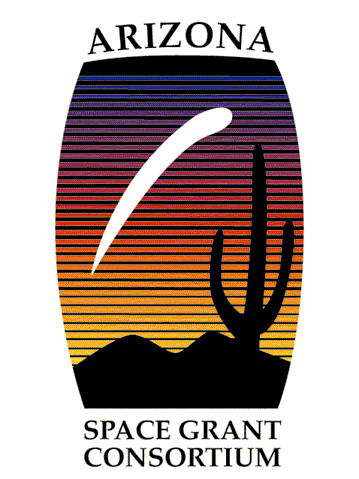